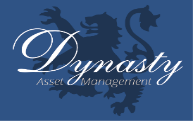 Dynasty Global Convertibles
L’objectif du compartiment « Dynasty Global Convertibles » est de viser une croissance du capital sur le long terme en investissant principalement dans des obligations convertibles.
Philippe HALB
35 ans d’experience
Pays de distribution :
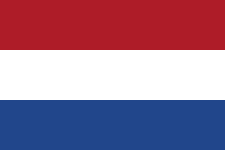 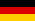 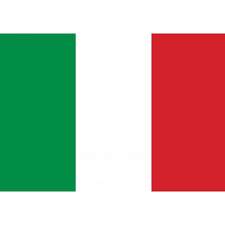 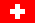 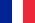 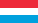 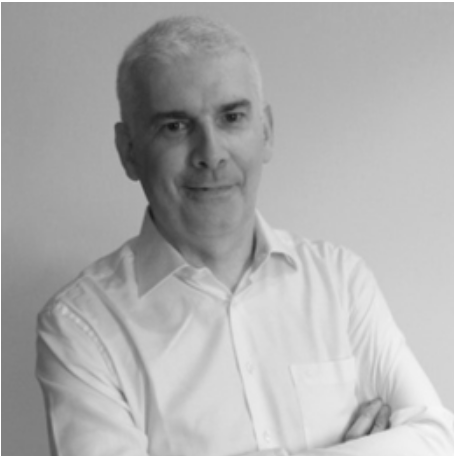 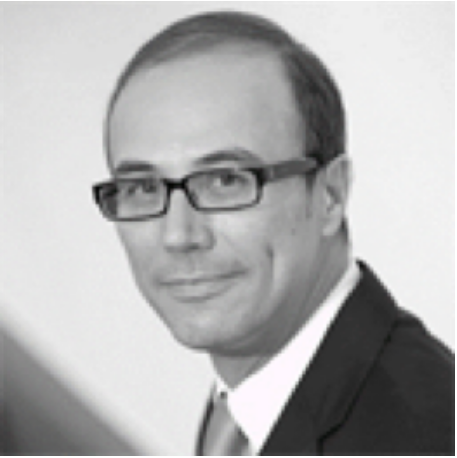 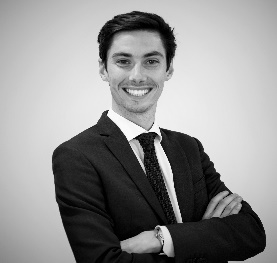 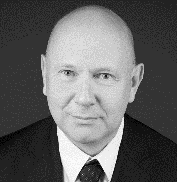 Classement
Classement
Classification SFDR
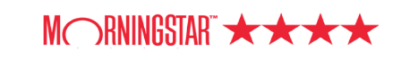 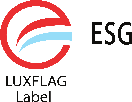 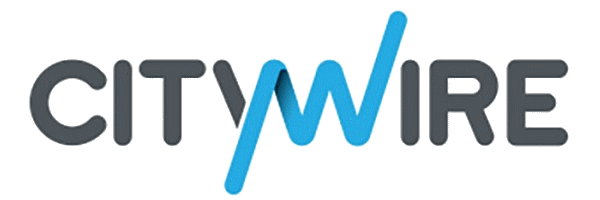 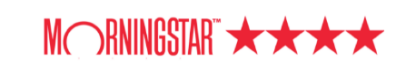 #1 Quartile (sur 1 an)
#1 Quartile (sur 1 an)
Article 8
Simon ROGER
6 ans d’experience
Jean-Philippe CERUTTI
34 ans d‘experience
Hervé BURGER
37 ans d’experience
Février 2023
Février 2023
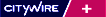 Pourquoi investir dans des convertibles à l’échelle globale?
Portefeuille au 28 février 2023
Secteur (% du Delta)
Pays (% du Delta)
Accès au marché mondial des convertibles avec une plus grande diversité de sociétés et de secteurs 

Une classe d’actifs attractive pour bénéficier des marchés actions et obligataires avec une volatilité réduite

Un potentiel significatif avec un marché primaire dynamique et diversifié, source de performance

Des opportunités sur le thème des OPAs dans le monde
Notre portefeuille
Un fonds pur d’obligations convertibles (pas de synthétiques, ni structurés, ni actions) 

Un nombre limité de position principalement  à haut rendement et non-notée

Univers d’investissement global (70% max. Europe) 

Delta moyen modéré (40% max)

Une gestion de conviction de « CB picking » reposant à la fois sur l’analyse crédit, fondamentale et technique

Pas d’indicateur de référence : la sélection reposant sur le meilleur couple rendement/risque.
Notation
Actifs
Avantage du Fond
Expérience internationale sur le produit convertible des gérants (10 Lipper Fund Awards – Catégorie Convertibles Europe)

Saisir des opportunités sur l’univers complet des convertibles (monde et de tout profil) via “CB picking”

Gestion active des liquidités et quasi-liquidités pour renforcer le caractère défensif du fonds 

Pas de risque de change 

Diversification des risques (env. 60 convertibles) 

Liquidité quotidienne, sans frais de sortie
Action A (Part Retail)
A EUR – ISIN: LU1280365393  
A CHF – ISIN: LU1280365476 
A USD – ISIN: LU1280365559 
Frais de Gestion Annuel :1.1% fixe
Souscription Min. : 100


Action B (Part Institutionnelle)
B EUR – ISIN:LU1280365633  
B CHF – ISIN: LU1483663818
B USD – ISIN: LU1586705938 
B GBP – ISIN: LU1840818220 

Frais de gestion annuel : 0.55% fixe

Souscription Min. : 10,000

Action D (Part Distribution)
D EUR – ISIN: LU1508332993
D CHF – ISIN: LU21330060652 
Frais de gestion annuel : 0,55% fixe
Souscriptions min. :100
Affectation du resultat : 
A & B : Capitalisation 
D : Distribution

Indicateur de reference : 
Aucun

Type OPCVM :
SICAV UCITS V (Droit luxembourgeois)

Devise de reference : Euro

Depositaire :
UBS Europe SE, Luxembourg Branch 

Durée de placement recommandée : 4-5  ans
28 février 2023
Dynasty Global Convertibles
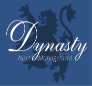 Processus de Gestion
Principaux Risques *
Risque plus faible                 Risque plus élevé
	     	
Rendement                                    Rendement potentiellement                     potentiellement plus faible                                         plus élevé
Core focus of the fund's investments
L’OPCVM présente un risque de perte de capital.

Risque de crédit: il représente le risque de dégradation soudaine de la qualité de signature d’un émetteur ou celui de sa défaillance. Ce risque est accru du fait des investissements en titres spéculatifs dont la notation est basse ou inexistante.

Risque de liquidité: le fonds investit sur des marchés qui peuvent être affectés par une baisse de la liquidité. Ces conditions de marchés peuvent impacter les prix auxquels le gérant initie ou liquide les positions.
Nombre de convertible
Univers Convertible
100%
Zone d’investissement
Capitalisation boursière, volume d’émission
Exposition aux pays, devises
Crédits, Notations
Exclusions ESG
80%
* Voir le prospectus pour la liste complète des risques du fonds. La catégorie de risque la plus basse (1) ne signifie pas un investissement sans risque. La note de risque du fonds est susceptible d’évoluer dans le temps.
50%
Analyse Fondamentale
Strategie & Gestion
Mesures financières, effet de levier
Critères ESG
Analyse Technique
Grecs, écart de crédit, valeur relative
Structure
Dividende et emprunt sous-jacent
Frais de Gestion
Comment passer un ordre ?
Frais de gestion fixes : 
       Part A (EUR, CHF, USD) : 1,1% TTC annuel
       Part B (EUR, CHF, USD, GBP) : 0,55% TTC annuel
       Part D (EUR) : 1,1% TTC annuel
       Part D (CHF) : 0,55% TTC annuel
       
Commission variable de performance :         
       20% TTC au-delà de 6% annuel (high water mark)

Droits d’entrée :    
        Part A (EUR, CHF, USD), Action D (EUR) : 1% TTC max.
        Part B (EUR, CHF, USD, GBP) : Néant
        Part D (USD, CHF) : Néant 

Droits de sortie :
        Néant
Short
list
30%
Souscriptions / Rachats quotidiens 
avant 16h CET 2 jours ouvrés (Luxembourg) avant le jour de valorisation (J-2)

Ordres exécutés sur la VL calculée 1 jour avant le jour de valorisation (J-1)
Règlement 1 jour ouvré (J+1) après le jour de valorisation

Agent de transfert
Northern Trust Global Services SE
10 rue du Château d’Eau, L-3364 Leudelange Luxembourg

Ordres à envoyer via: 
SWIFT: UBSFLULLXXX
FAX : 00352 441010 6417/6418
Toute question concernant les souscriptions et les rachats peut être adressée par courrier électronique à :
 SH-UBSFSL-Transferagent@ubs.com
Contacts
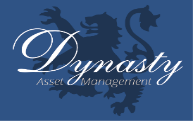 DYNASTY AM S.A.
16 avenue Marie-Thérèse L-2132 Luxembourg - T +352 2469 77
 www.dynasty-am.lu
R.C.S. Luxembourg B 184.181
28 février 2023
Le présent document est une présentation commerciale, non contractuelle, à caractère purement informatif. Il ne saurait en aucun cas constituer une offre, une sollicitation ou un conseil en investissement en vue de la souscription à un quelconque produit ou service financier. Toute souscription doit se faire après avoir consulté le DICI et/ou le prospectus disponible sur simple demande auprès de DYNASTY AM ou sur le site internet www.dynasty-am.lu, afin d'en comprendre les caractéristiques et les risques. La responsabilité de DYNASTY AM S.A. ne saurait être engagée à quelque titre que ce soit en raison des informations contenues dans le présent document.